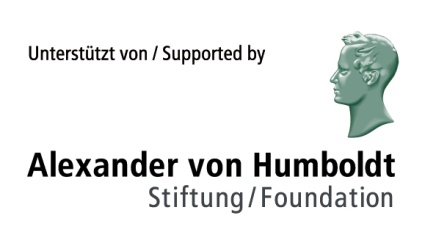 Experimentelle Untersuchungen zur Wirkung von Architekturstilen
Martin Siefkes, Univ. Bremen
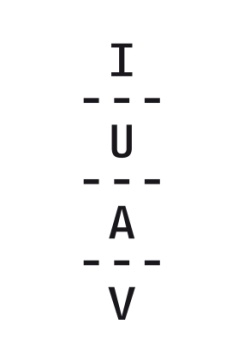 Università IUAV di Venezia
Experimentelle Ästhetik
Gustav Theodor Fechner (1801 – 1887)
Psychophysik: untersucht quantitativ die Beziehungen zwischen physikalischen Stimuli und ihren psychischen Wirkungen
Daniel Berlyne (1924 – 1976)
2013: Gründung des Max Planck-Instituts für Empirische Ästhetik in Frankfurt a.M.
Experimentelle Ästhetik des Stils
Wahrnehmungsqualitäten von Stil (z.B. Stefano Mastandrea, Univ. Roma Tre)
Kognitive Perspektive auf die Stilwahrnehmung
In Experimenten werden die Bedingungen gezielt manipuliert, um Wirkungen nachzuweisen
Stimuli müssen geeignet ausgewählt werden
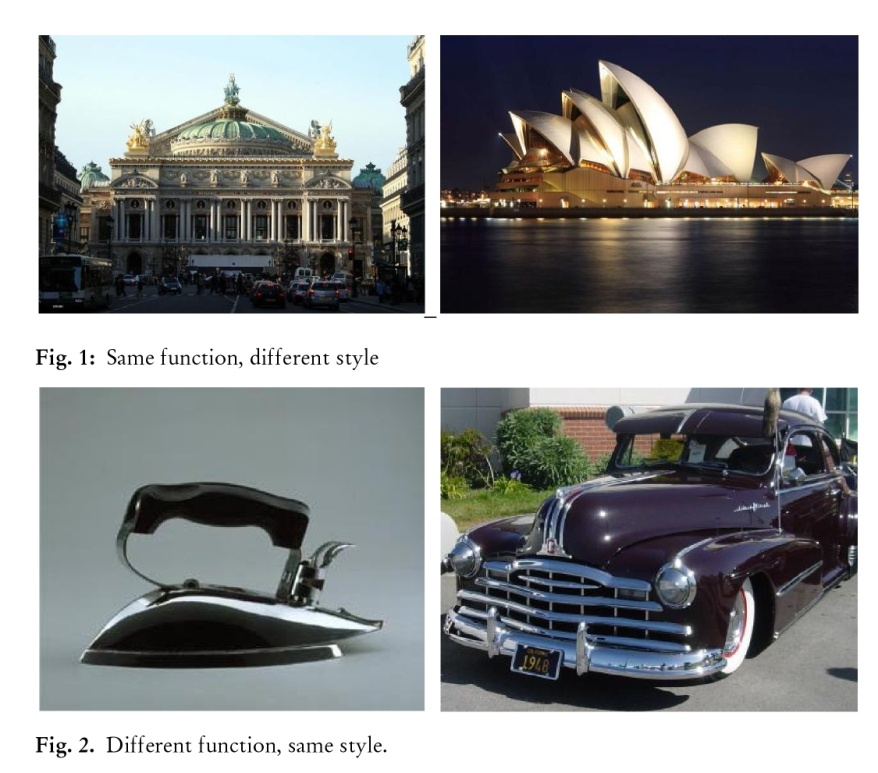 Verschiedener Stil, gleiche Funktion:
Opernhaus
Verschiedene Funktion, gleicher Stil:
Streamline-Moderne
Siefkes, Martin & Emanuele Arielli (in prep.), Experimental Investigations of Style. Berlin/New York: Lang
Studienreihe„Cross-modal influences“
Studie I: Online-Studie
Teilnehmer bekamen ein kurzes Video (25 sec.) gezeigt und um Bewertungen gebeten
Auf der nächsten Seite wurde gefragt, ob sie die Musik gehört hatten> „No“-Antworten wurden ausgeschlossen
4 Bedingungen / Videos
n = 626 (501 gültige Antworten)
Studie I
Vier Videos:
Barocke Architektur mit barocker Musik
Barocke Architektur mit Moderner Musik
Moderne Architektur mit barocker Musik
Moderne Architektur mit Moderner Musik
Studie I
Vier Videos:
Barocke Architektur mit barocker Musik
Barocke Architektur mit Moderner Musik
Moderne Architektur mit barocker Musik
Moderne Architektur mit Moderner Musik
= intermodal kongruent
= intermodal inkongruent
Studie I: Online-Studie
Es wurde nach Bewertungen der Architektur gefragt; die Musik wurde nicht erwähtn.
“Do you like the style of the buildings in the video?”
	not at all		– 	very much

“Please judge the style of the buildings on the following dimensions:”
	introverted		– 	extraverted
	unbalanced		– 	balanced
	bright		–	dark
	incoherent		–	coherent
	grave		–	agitated
	modest		–	bold
	reason		–	feeling
	complete		–	incomplete
Barocke Architektur, barocke Musik
intermodal kongruent
Moderne Architektur, barocke Musik
intermodal inkongruent
Barocke Architektur, moderne Musik
intermodal inkongruent
Moderne Architektur, moderne Musik
intermodal kongruent
Stilistische Interaktionen
Skalen konnten mit der Maus bewegt werden (Werte von 0 to 101; Voreinstellung auf 50)
Für 8 von 9 Skalen: Effekt für “Architektur”
	>  die architektonischen Stile wurden auf allen Skalen unterschiedlich eingeschätzt (außer “grave – agitated”)
Kein Haupteffekt für “Musik”
	> Musik beeinflusste die Bewertungen nicht(diese wurden aber ja auch für die Architektur erbeten)
Zwei der neun Skalen zeigten Interaktionseffekte
Studie I: 2×2 ANOVA (Architektur × Musik)Barock Musik: blau, Modern Musik: rot
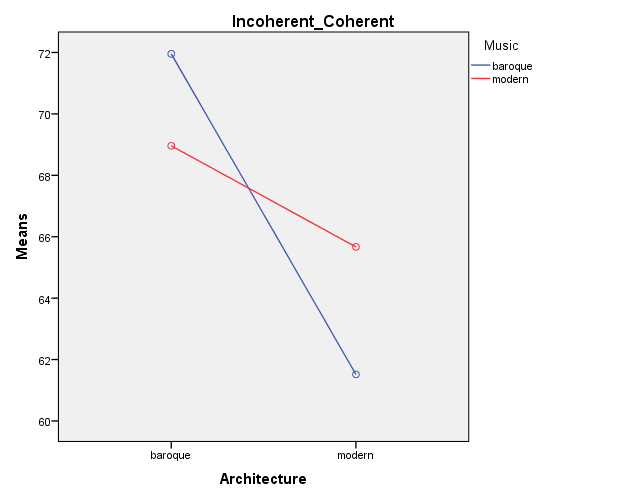 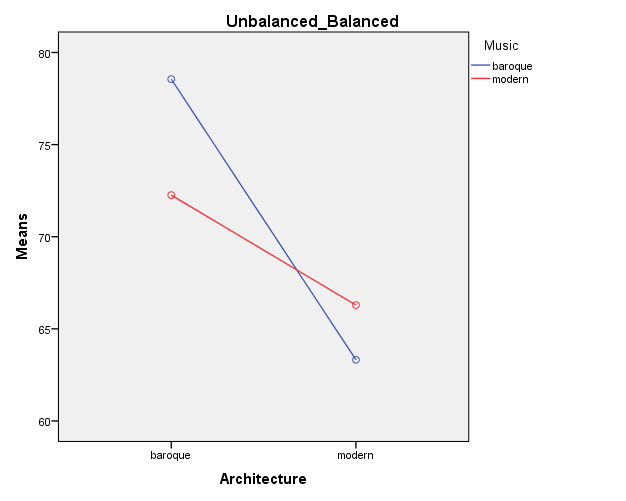 Studie II
Teilnehmer: 75 Studierende einer Kunst- und Designhochschule in Italien
“Experten”
Gleiche Stimuli / gleiche Skalen (mit ital. Übersetzung hinzugefügt)
Jeder Teilnehmer bewertete beide Architekturstile
Studie II
“Do you like the style of the buildings in the video?”
	not at all		– 	very much

“Please judge the style on the following dimensions:”
	introverted		– 	extraverted
	unbalanced		– 	balanced
	bright		–	dark
	incoherent		–	coherent
	grave		–	agitated
	modest		–	bold
	reason		–	feeling
	complete		–	incomplete
Studie II: Einfluss der HintergrundmusikBarocke Musik: blau, Moderne Musik: rot
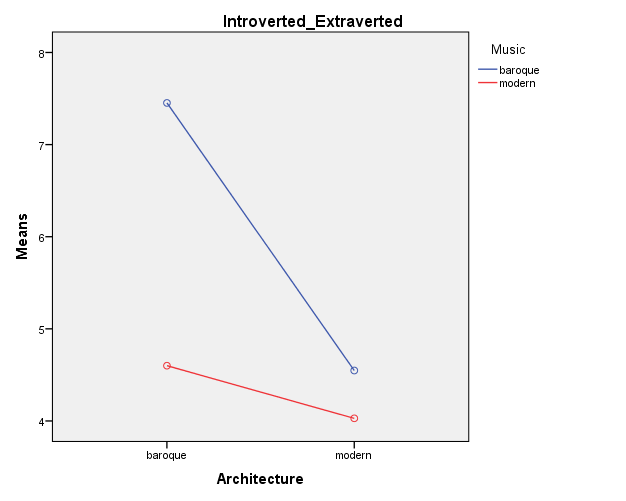 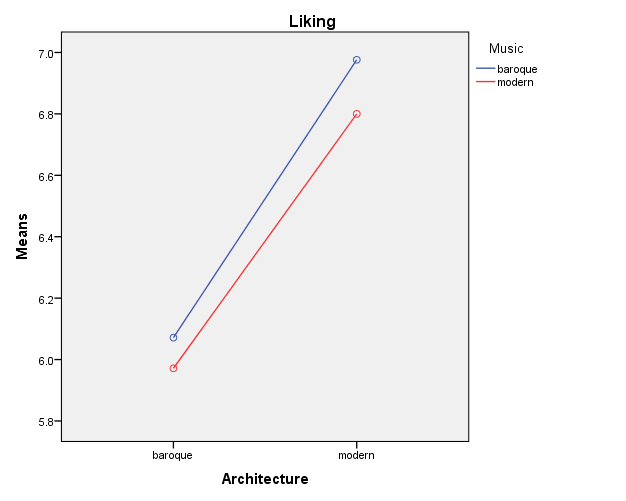 Studie II: Einfluss der HintergrundmusikBarocke Musik: blau, Moderne Musik: rot
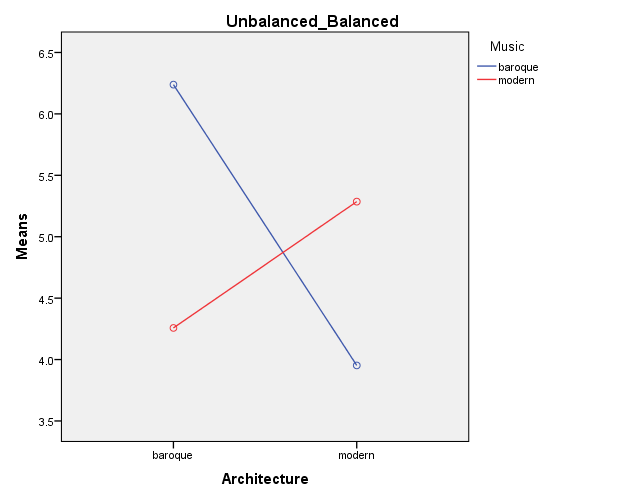 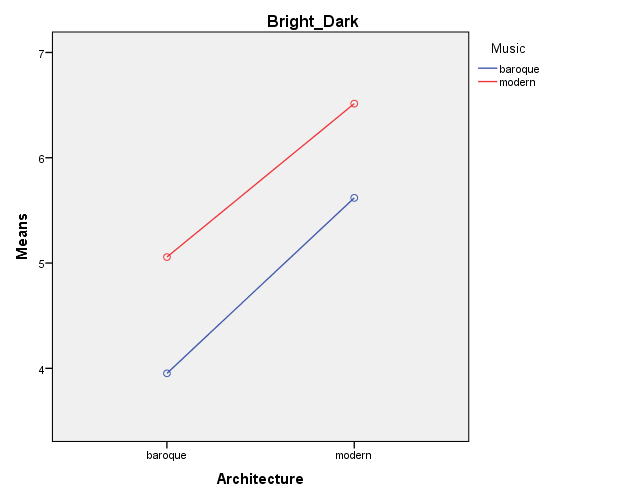 Studie II: Einfluss der HintergrundmusikBarocke Musik: blau, Moderne Musik: rot
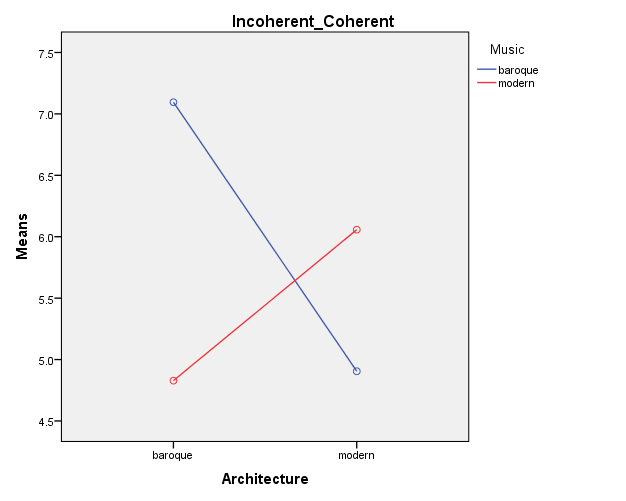 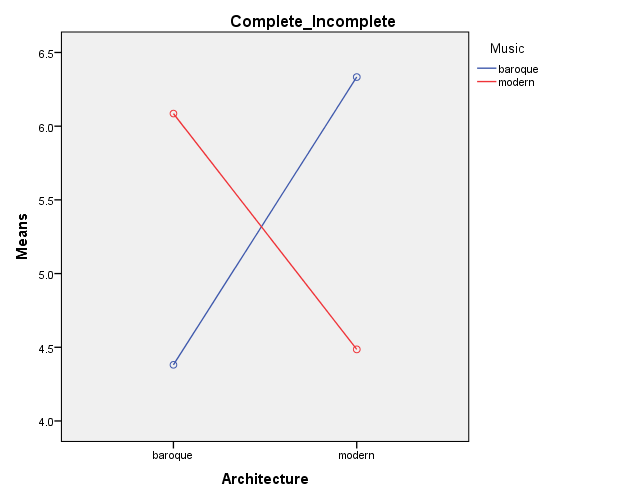 Effekte in Studie I
Effekte in Studie II
Effekte in Studie I + II
Ergebnisse der Cross-modal-Studien
Verwendet wurden „semantic scales“ (vgl. „semantisches Differential“)
Bei einigen dieser semantischen Skalen werden die Pole mit bestimmten Stilen verbunden: Stilistische Merkmale?
Beweist die Beziehung zwischen Stilen in verschiedenen Bereichen (daher relevant für die „Allgemeine Stilistik“)
Begriffe wie „Barock“ und „Modern“ werden häufig kritisiert, sind aber offenbar nicht rein willkürlich
Studienreihe„Priming auf Empathie “
Studienserie Empathie
Verändert sich die Wahrnehmung und Bewertung, wenn auf die Absichten und Gefühle der Architekt_innen geachtet wird?
Zwei Bedingungen (zufällig zugeordnet)
In der ersten Bedingung wurde nach „Funktion“ und „Stil“ des Gebäudes gefragt, in der zweiten nach möglichen „Intentionen“ und „Emotionen“ des Architekten
gezeigt wurden 4 moderne und 4 postmoderne Gebäude
Empathie-Studie A
Online-Studie (447 Teilnehmer)
„Do you like this building?“
	Not at all		– 	Very much
„Please rate this building on the following scales:“
	functional		– 	playful
	fantasy		– 	logic
	uninteresting	–	interesting
Effekte in Studie A
Empathie, Studie AModerne Architektur: blau, Postmoderne Architektur: rot
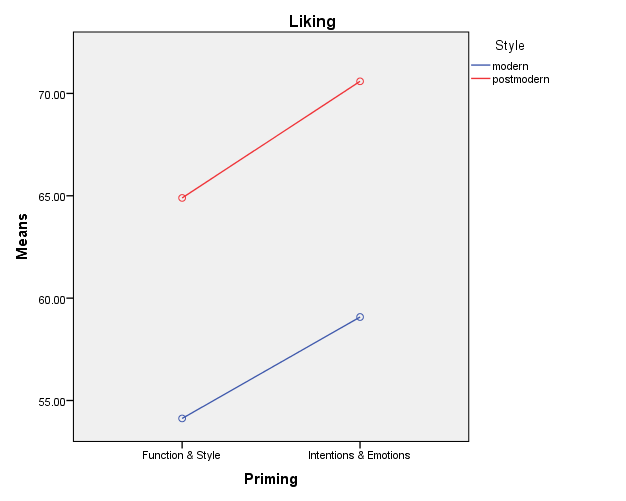 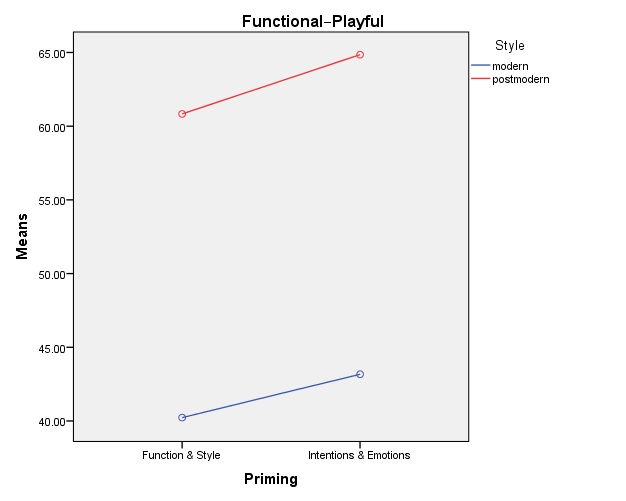 Empathie, Studie AModerne Architektur: blau, Postmoderne Architektur: rot
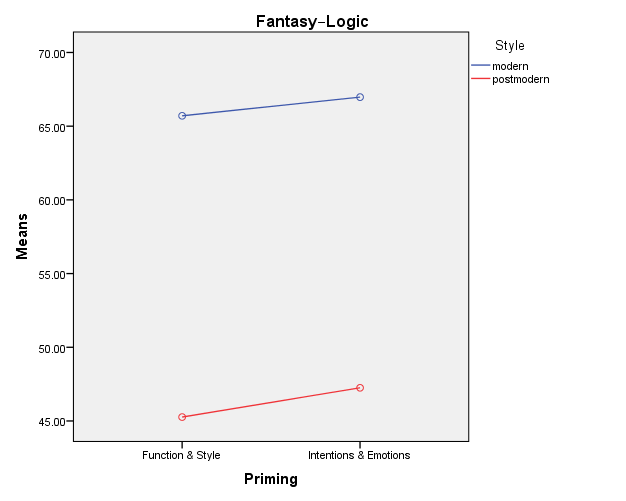 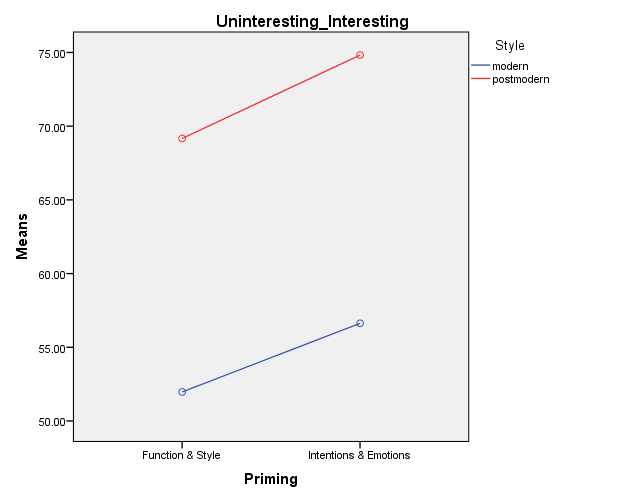 Empathie-Studie B
4 barocke und 4 moderne Gebäude wurden gezeigt.
Teilnehmer wurden gebeten, die Stile auf den folgenden Skalen zu bewerten:
	balanced		– 	unbalanced
	unpractical		– 	practical
	modesty		–	pride
	detail		–	whole
	reason		–	feeling
	authority		–	democracy
Effekte in Studie B
Empathie, Studie BModerne Architektur: blau, Postmoderne Architektur: rot
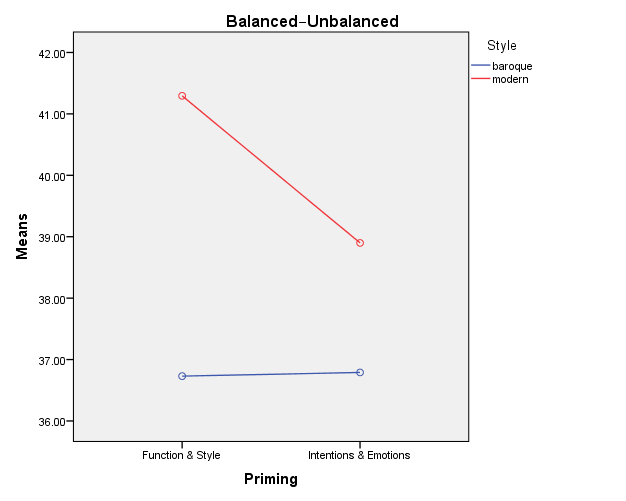 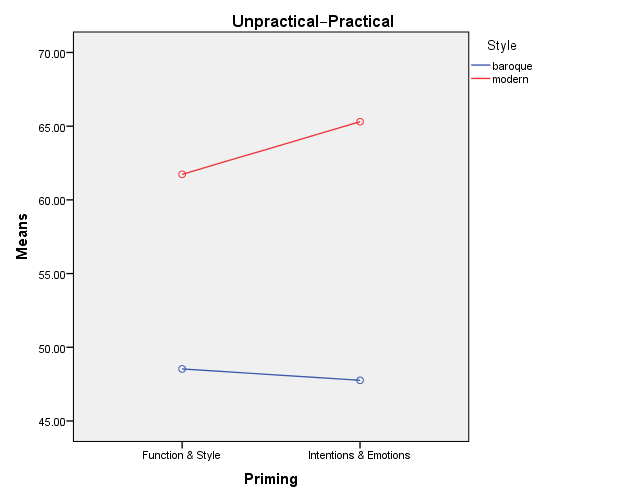 Empathie, Studie BModerne Architektur: blau, Postmoderne Architektur: rot
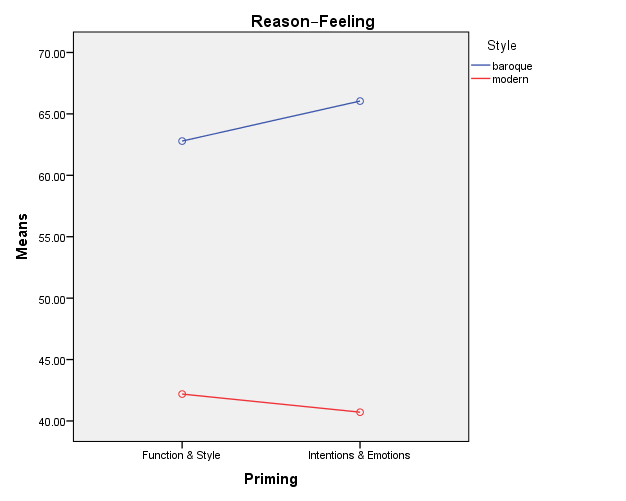 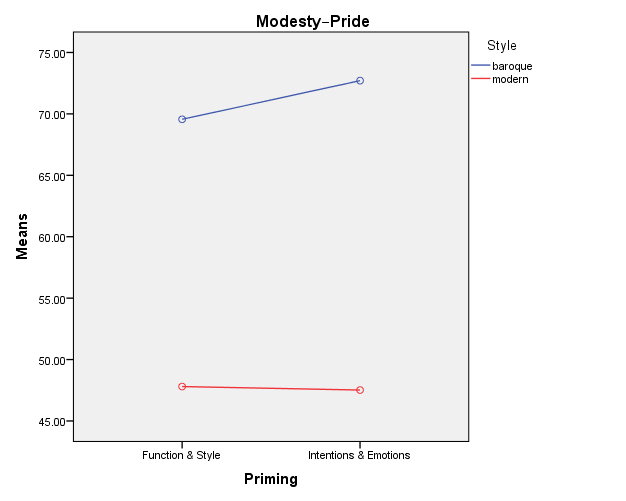 Ergebnisse der Empathie-Studien
Bewertung wird beeinflusst, wenn zuvor nach den Emotionen und Intentionen gefragt wurde
Wichtig: es wurde keine zusätzliche Information gegeben, sondern nur 
Vor allem die moderne Architektur wurde positiver bewertet
Besonders interessant: Stilistische Merkmale wurden genauer wahrgenommen!
Bibliography
Arnheim, Rudolf (1986), Style as a Gestalt Problem, in: New Essays on the Psychology of Art, 261-273.
Bartoli, Gabriella & Stefano Mastandrea (2009), Il nero è lugubre prima ancora di essere nero. L'espressività: teoria e ricerca. Roma: Monolite.
Casakin, Hernan & Stefano Mastandrea (2009), Aesthetic emotions and the evaluation of architectural design styles. http://www.academia.edu/230845/Aesthetic_Emotions_and_the_Evaluation_of_Architectural_Styles
Höfel, Lea & Thomas Jacobsen (2007b), Electrophysiological Indices of Processing Symmetry and Aesthetics: A Result of Judgment Categorization or Judgment Report? Journal of Psychophysiology 21, 1: 9–21.
Mastandrea, Stefano, Raffaele Cannovo and Gabriella Bartoli (2008), Aesthetic emotion and implicit evaluation. 
M. Siefkes (2011), How artefacts get meanings: Material culture and imagination. Kodikas/Code 34, 3-4: 357-384
M. Siefkes (2012), „The semantics of artefacts: How we give meaning to the things we produce and use“. Image 07/2012, http://www.gib.uni-tuebingen.de/image?function=fnArticle&showArticle=218
Siefkes, Martin (in prep.), Empathy in Aesthetic Judgments of Architektur. Proving Weak Aesthetic Effects with Crowdsourcing. 20 p. [submitted to International Journal of Design]
Siefkes, Martin & Emanuele Ariell (in prep.), Cross-modal Influences on Aesthetic Judgment of Style. 
Siefkes, Martin & Emanuele Arielli (in prep.), Experimental Investigations of Style. Berlin/New York: Lang